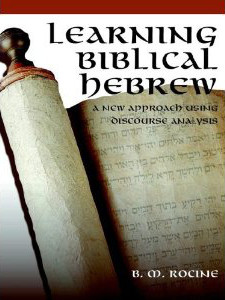 Rocine Lesson 43
וְשׁוּב עִמִּי וְהִשְׁתַּחֲוֵ֫יתִי לַיהוָה אֱלֹהֶ֫יךָ׃
1 Samuel 15:30
Goals
Identify and read 
verbs in the Hishtaphel stem
Identify
spelling peculiarities in the Hitpael stem
What we already know
וְשׁוּב עִמִּי וְהִשְׁתַּחֲוֵ֫יתִי לַיהוָה אֱלֹהֶ֫יךָ׃
The first word might be either of two different forms. What are they?
Seeing that the word is parallel to a weqatal later in the verse, which of the two is more likely?
What we already know
וְשׁוּב עִמִּי וְהִשְׁתַּחֲוֵ֫יתִי לַיהוָה אֱלֹהֶ֫יךָ׃
The first word might be either of two different forms. What are they?
Seeing that the word is parallel to a weqatal later in the verse, which of the two is more likely?
Imperative ms / Infinitive Construct
Imperative ms
What we already know
וְשׁוּב עִמִּי וְהִשְׁתַּחֲוֵ֫יתִי לַיהוָה אֱלֹהֶ֫יךָ׃
Is the second word a vocative (the participant being addressed) as we often see with an imperative?
What would be the nikkud that would mean my people?
What we already know
וְשׁוּב עִמִּי וְהִשְׁתַּחֲוֵ֫יתִי לַיהוָה אֱלֹהֶ֫יךָ׃
Is the second word a vocative (the participant being addressed) as we often see with an imperative?
What would be the nikkud that would mean my people?
No
עַמִּי
What we already know
וְשׁוּב עִמִּי וְהִשְׁתַּחֲוֵ֫יתִי לַיהוָה אֱלֹהֶ֫יךָ׃
Translate וְשׁוּב עִמִּי :
What we already know
וְשׁוּב עִמִּי וְהִשְׁתַּחֲוֵ֫יתִי לַיהוָה אֱלֹהֶ֫יךָ׃
Translate וְשׁוּב עִמִּי :
Return with me
The Hishtaphel stem
וְשׁוּב עִמִּי וְהִשְׁתַּחֲוֵ֫יתִי לַיהוָה אֱלֹהֶ֫יךָ׃
Even if we didn’t recognize the root of וְהִשְׁתַּחֲוֵ֫יתִי, what does the beginning and the ending and the place within the general word order of the verse tell us about the word?
The Hishtaphel stem
וְשׁוּב עִמִּי וְהִשְׁתַּחֲוֵ֫יתִי לַיהוָה אֱלֹהֶ֫יךָ׃
Even if we didn’t recognize the root of וְהִשְׁתַּחֲוֵ֫יתִי, what does the beginning and the ending and the place within the general word order of the verse tell us about the word?
Verb 
Weqatal
Likely 1cs
The Hishtaphel stem
וְשׁוּב עִמִּי וְהִשְׁתַּחֲוֵ֫יתִי לַיהוָה אֱלֹהֶ֫יךָ׃
Even if we didn’t recognize the root of וְהִשְׁתַּחֲוֵ֫יתִי, what does the beginning and the ending and the place within the general word order of the verse tell us about the word?
Verb 
Weqatal
Likely 1cs
This verb is in the Hishtaphel stem.
It means to bow down, to worship
The Hishtaphel stem
וְשׁוּב עִמִּי וְהִשְׁתַּחֲוֵ֫יתִי לַיהוָה אֱלֹהֶ֫יךָ׃
REVIEW
What is the primary mainline verb form for hortatory discourse?
The Hishtaphel stem
וְשׁוּב עִמִּי וְהִשְׁתַּחֲוֵ֫יתִי לַיהוָה אֱלֹהֶ֫יךָ׃
REVIEW
What is the primary mainline verb form for hortatory discourse?
Imperative
(Rocine 19.2c)
The Hishtaphel stem
וְשׁוּב עִמִּי וְהִשְׁתַּחֲוֵ֫יתִי לַיהוָה אֱלֹהֶ֫יךָ׃
REVIEW
What mainline verb form often follows an initial imperative in hortatory discourse?
How do we label its function?
The Hishtaphel stem
וְשׁוּב עִמִּי וְהִשְׁתַּחֲוֵ֫יתִי לַיהוָה אֱלֹהֶ֫יךָ׃
REVIEW
What mainline verb form often follows an initial imperative in hortatory discourse?
How do we label its function?
Weqatal
(Rocine 19.5a)
Hortatory-
Mitigated mainline
The Hishtaphel stem
וְשׁוּב עִמִּי וְהִשְׁתַּחֲוֵ֫יתִי לַיהוָה אֱלֹהֶ֫יךָ׃
REVIEW
What mainline verb form often follows an initial imperative in hortatory discourse?
How do we label its function?
Weqatal
(Rocine 19.5a)
Hortatory-
Mitigated mainline
RULE: 
In Hortatory Discourse the weqatal is a continuation form. 
It generally continues the string of commands which was begun by one or more imperatives. 
The weqatal gives commands in a softened or mitigated style as compared to the direct order of the imperative.
The Hishtaphel stem
וְשׁוּב עִמִּי וְהִשְׁתַּחֲוֵ֫יתִי לַיהוָה אֱלֹהֶ֫יךָ׃
REVIEW
Is the weqatal above a Mitigated Mainline verb continuing the command begun by the imperative that preceded it?
The Hishtaphel stem
וְשׁוּב עִמִּי וְהִשְׁתַּחֲוֵ֫יתִי לַיהוָה אֱלֹהֶ֫יךָ׃
REVIEW
Is the weqatal above a Mitigated Mainline verb continuing the command begun by the imperative that preceded it?
No. It’s the wrong person.
This weqatal is not mainline.
It’s off-line as is clear here by the switch in person.
The Hishtaphel stem
וְשׁוּב עִמִּי וְהִשְׁתַּחֲוֵ֫יתִי לַיהוָה אֱלֹהֶ֫יךָ׃
REVIEW
RULE:	(Rocine 22.3a)
A weqatal or series of weqatals that are subordinate to or serve the mainline of a Hortatory Discourse are off-the-line verb forms used to give consequence or purpose.
Translate the weqatal using the English
 so for the vav and
 may be instead of will be.
The Hishtaphel stem
וְשׁוּב עִמִּי וְהִשְׁתַּחֲוֵ֫יתִי לַיהוָה אֱלֹהֶ֫יךָ׃
So… how could we translate the lesson verse above?
The Hishtaphel stem
וְשׁוּב עִמִּי וְהִשְׁתַּחֲוֵ֫יתִי לַיהוָה אֱלֹהֶ֫יךָ׃
So… how could we translate the lesson verse above?
Return with me so that I may worship YHWH your God.
[Saul speaking to Samuel]
The Hishtaphel stem
וְשׁוּב עִמִּי וְהִשְׁתַּחֲוֵ֫יתִי לַיהוָה אֱלֹהֶ֫יךָ׃
Let’s look at the root of this Hishtaphel.
We can identify the waw at the front and the tav hireq yod at the end but we’re still left with a lot of letters.
The Hishtaphel stem
וְשׁוּב עִמִּי וְהִשְׁתַּחֲוֵ֫יתִי לַיהוָה אֱלֹהֶ֫יךָ׃
This is a word that has its own binyan/stem.
It occurs frequently (170 times in HB).
The root has been variously described as
חוה
חוו
שׁחה	(in BDB)
The Hishtaphel stem
וְשׁוּב עִמִּי וְהִשְׁתַּחֲוֵ֫יתִי לַיהוָה אֱלֹהֶ֫יךָ׃
This is a word that has its own binyan/stem.
It occurs frequently (170 times in HB).
The root has been variously described as
חוה
חוו
שׁחה	(in BDB)
RULE: The Hebrew word that means bow down (worshipfully) can be recognized in all its forms by the sequence שׁתחו[__].
The Hishtaphel stem
וְשׁוּב עִמִּי וְהִשְׁתַּחֲוֵ֫יתִי לַיהוָה אֱלֹהֶ֫יךָ׃
The blank is filled analogous to the Hitpael.
RULE: The signs of the Hitpael stem are 
a pre-formed something-tav unit [ת___]
הִת
נִת  אֶת  תִּת  יִת
מִת
Qatal, Imperatives, Infinitives (inf and abs)
Yiqtol/Wayyiqtol (also Jussive/Cohortative)
Participle
RULE: The Hebrew word that means bow down (worshipfully) can be recognized in all its forms by the sequence שׁתחו[__].
The Hishtaphel stem
וְשׁוּב עִמִּי וְהִשְׁתַּחֲוֵ֫יתִי לַיהוָה אֱלֹהֶ֫יךָ׃
Let’s parse the Hishtaphel verb.
The Hishtaphel stem
וְשׁוּב עִמִּי וְהִשְׁתַּחֲוֵ֫יתִי לַיהוָה אֱלֹהֶ֫יךָ׃
Let’s parse the Hishtaphel verb.
The Hishtaphel stem
וְשׁוּב עִמִּי וְהִשְׁתַּחֲוֵ֫יתִי לַיהוָה אֱלֹהֶ֫יךָ׃
Qatal
The Hishtaphel stem
וְשׁוּב עִמִּי וְהִשְׁתַּחֲוֵ֫יתִי לַיהוָה אֱלֹהֶ֫יךָ׃
Qatal
Note: there is a waw in the root which can be potentially confusing.
Spelling peculiarities in the Hitpael stem
The tav of the Hithpael performative will 
Metathesize (switch places)
Or
Assimilate 
before certain letters.
Spelling peculiarities in the Hitpael stem
The tav of the Hithpael performative will 
Metathesize (switch places)
Or
Assimilate 
before certain letters.
ס שׂ שׁ צ
ד ט ת
Spelling peculiarities in the Hitpael stem
The tav of the Hithpael performative will 
Metathesize (switch places)
Or
Assimilate 
before certain letters.
ס שׂ שׁ צ
ד ט ת
See examples in Rocine 43.3a & 43.3b.